HOW TO MARKET AN APP:
WHAT YOU NEED TO KNOW
James A. Leahy
KT4TT Center, University at Buffalo 
http://sphhp.buffalo.edu/cat/kt4tt.html
1:00 – 2:00 p.m.
February 2, 2018 
ATIA, Orlando Florida
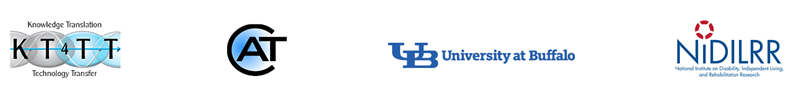 KEY LEARNING OBJECTIVES
Explain the 4 reasons why an App fails in today’s marketplace
1
Identify 9 App marketing strategies appropriate for 2018
2
Identify 5 key factors in developing a budget for the development of a new App
3
AGENDA
1
2
3
4
5
6
Status of Apps
First major questions an App developer faces
Economics of marketing an app
App pricing strategy and app half life/decay
Wireless RERC’s App Factory
App Marketing Companies
APPS TODAY
2.8 million apps available for Android
2.2 million apps available for Apple IOS platform users
Millennials drive the app market
Social media apps and Amazon App are the mostfrequently downloaded 
FOMO drives app usage
21% of Millennials will delete an app because of an ugly logo
FIRST MAJOR QUESTIONS
AN APP DEVELOPER FACES
FIRST MAJOR QUESTIONS
1
2
3
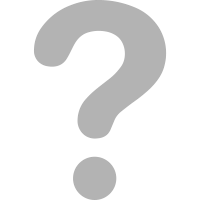 How do I know if my app is worthwhile?
Does my app make sense?
How will I market my app?
FOUR REASONS AN APP FAILS
IN THE MARKETPLACE
WHY AN APP FAILS
Ignoring Platforms
Improper Testing
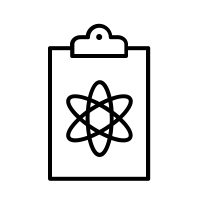 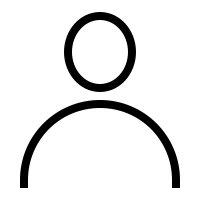 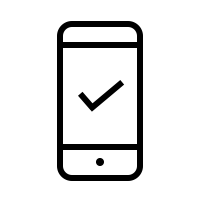 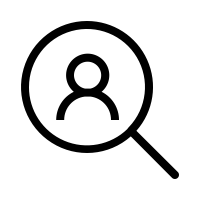 Poorly Researched Market/Audience
Poor User Experience
NINE STRATEGIES
TO MARKET YOUR APP
MARKETING STRATEGIES
Affiliate Marketing
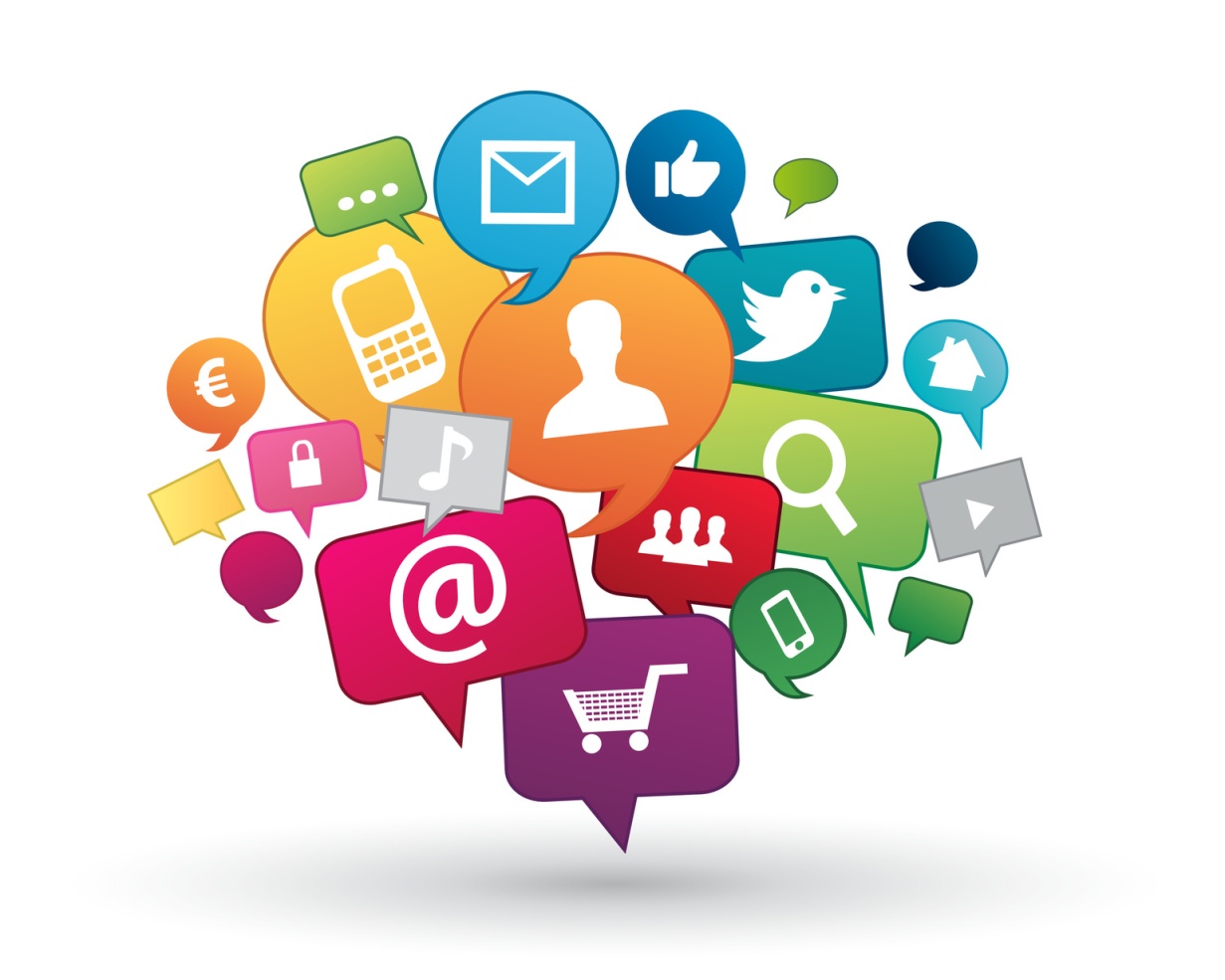 1
2
3
4
5
App Store Optimization
Blogs and Multimedia
Internet Forums
Loyalty Programs
MARKETING STRATEGIES
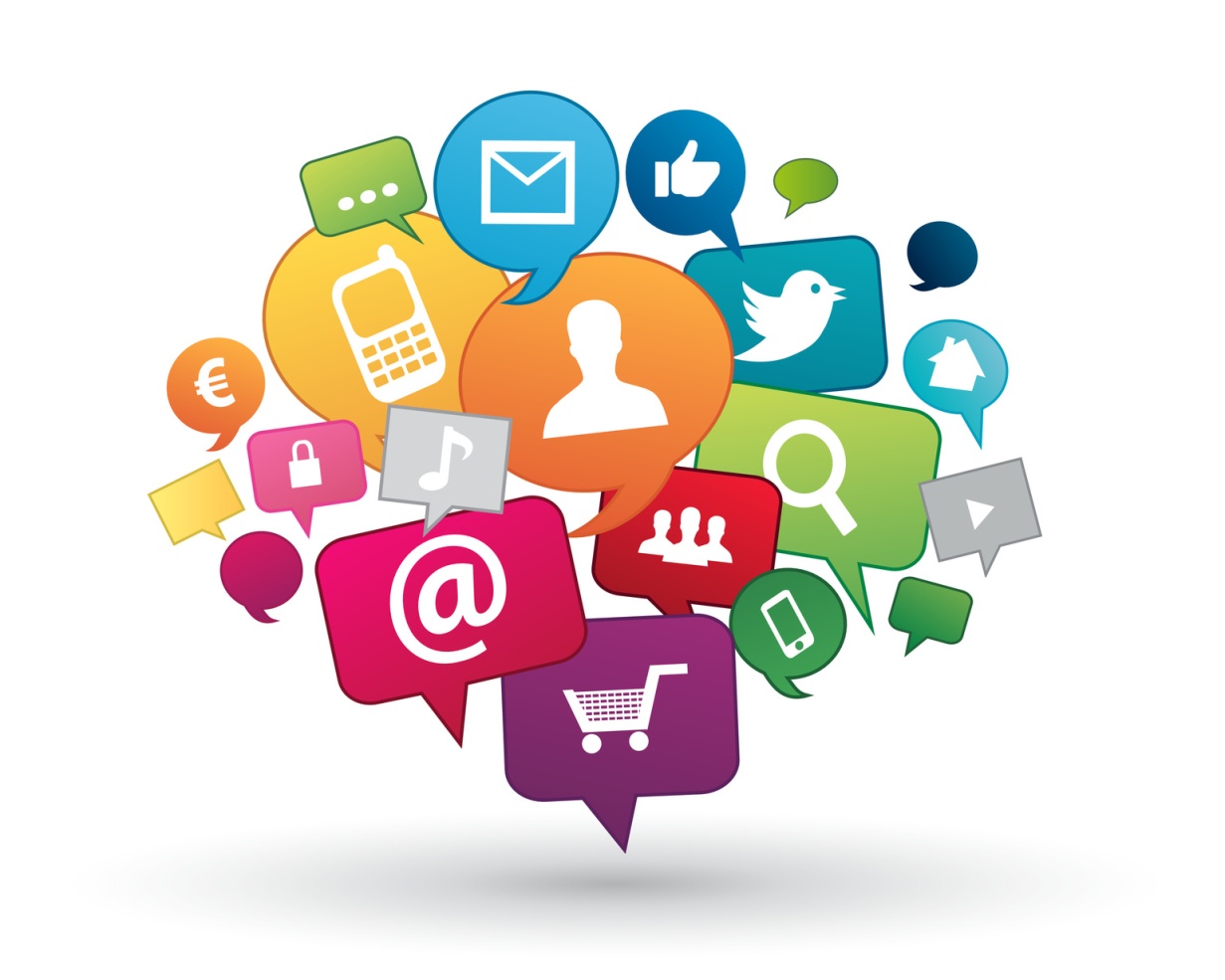 6
7
8
9
Paid Advertising
Ratings and Reviews
Social Media
Public Relations (Press)
FIVE KEY FACTORS
IN DEVELOPING A BUDGET
BUDGETING
Development Priorities: Quality, Cost, Speed
1
2
3
4
5
In-House vs. Offshore Development
Waterfall vs. Agile Development Process
Fixed-Fee vs. Time-and-Materials Cost
Estimate Creation
PRICE STRATEGY
CONSIDERATIONS AND OPTIONS
PRICE STRATEGIES
FACTORS TO CONSIDER:
1
2
3
FREE
FREEMIUM
PAID
PAIDMIUM
1
2
3
4
Purpose ofthe app
Cost of creatingthe app
Competitors apps
PRICING STRATEGIES:
APP HALF LIFE AND DECAY
Half life: Point where an app has lost 50% of its monthly active users from the time of its highest number of users
WIRELESS INCLUSIVE TECHNOLOGIES RERC
APP FACTORY
APP FACTORY
“…promote access to and use of wireless technologies by people with disabilities and encourage the adoption of Universal Design approaches in future generations of wireless technologies”.
1
2
Bring highly talented and prolific private-sector developers into the process of designing apps that address AT user needs
Establish a “pay for performance” mechanism to encourage successful commercialization of useful apps.
APP FACTORY PROPOSAL
Must demonstrate a need that is not already addressed by an existing app
1
2
3
Developer must have the technical capacity to make it as well as have the available technology, time and money.
Show that the app is usable by the consumer, consumers like it and that it can have a lasting impact.
APP MARKETING
COMPANIES
APP MARKETING COMPANIES
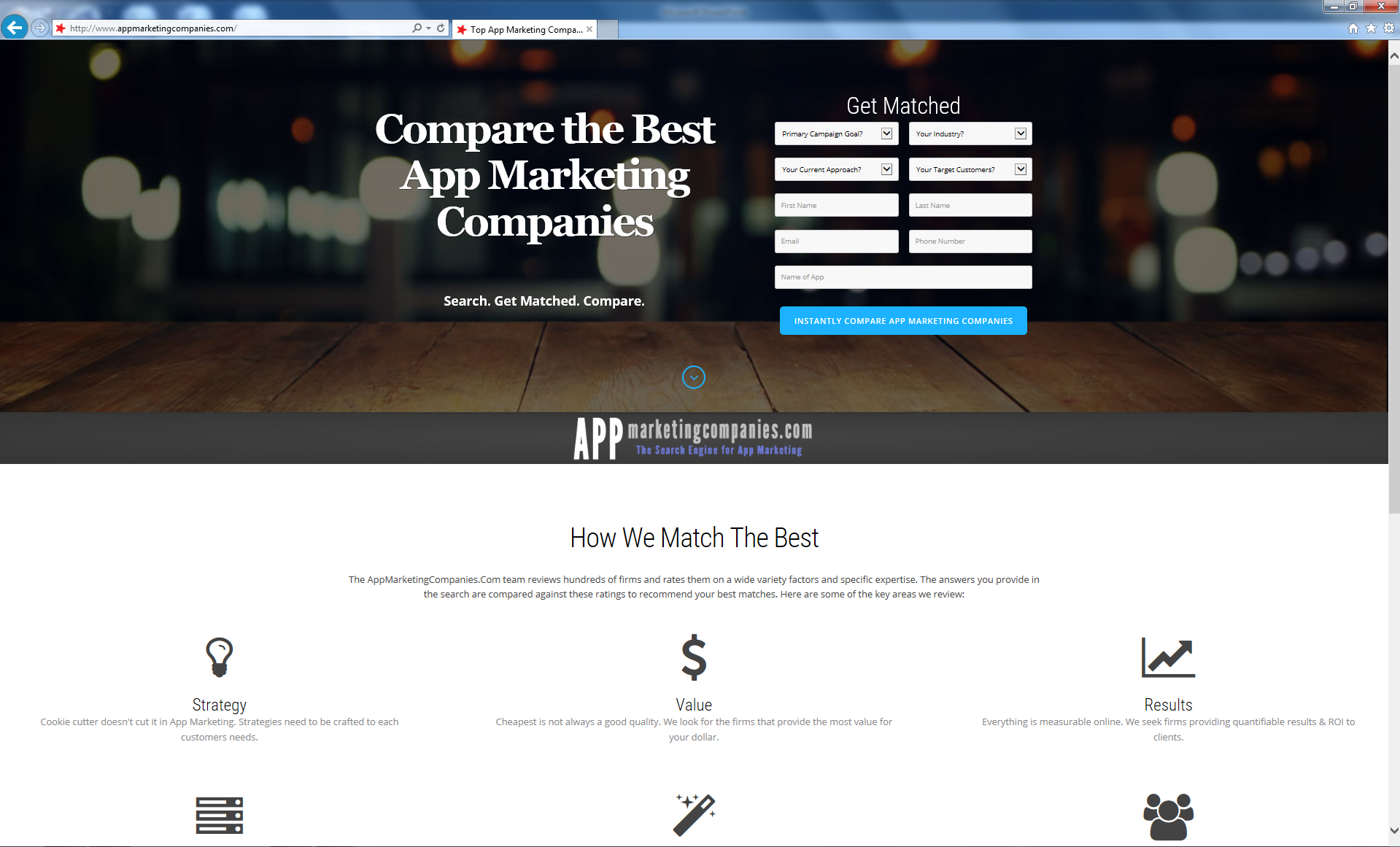 www.appmarketingcompanies.com
APP MARKETING COMPANIES
SUMMARY
Visit the  KT4TT web site for additional information, more examples and more resources.
http://sphhp.buffalo.edu/cat/kt4tt.html
Thank you!
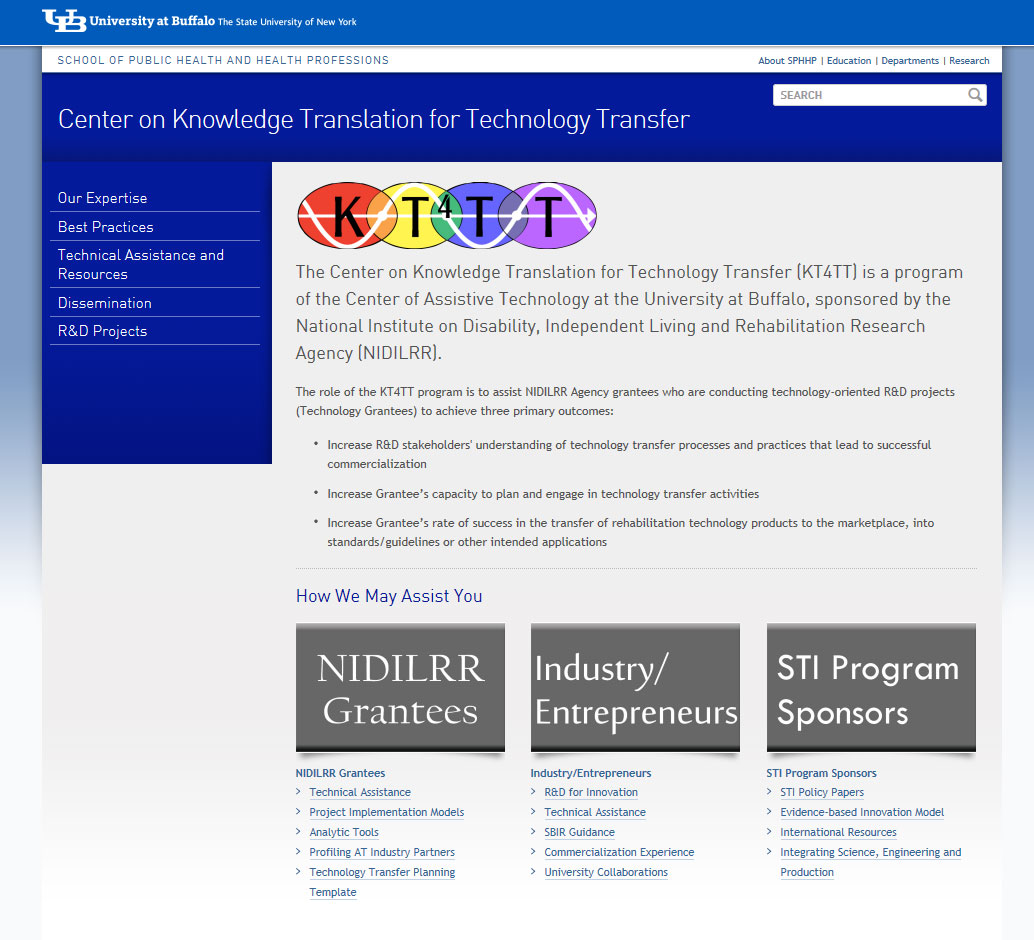 Thank you for attending!
CEUs: Session Code RSCH-04
More information athttps://www.atia.org/conference/education-program/ceus/
Visit the information desk for more information on CEUs. ASHA and ACVREP forms must be submitted before departing the conference. AOTA and IACET forms can be submitted online. 
ATIA is an Approved Provider for IACET and AOTA CEUs. Please note there is a $15 fee for AOTA CEUs.
Session Evaluation
Help us improve the quality of our conference by completing your session evaluation  form in the mobile app
Handouts
Handouts are available at http://s3.goeshow.com/atia/orlando/2018/handouts.cfm 
Handout link remains live for 3 months after the conference ends
ACKNOWLEDGEMENT
The contents of this presentation were developed under a grant from the National Institute on Disability, Independent Living, and Rehabilitation Research (NIDILRR grant number 90DP0054-01-00). NIDILRR is a Center within the Administration for Community Living (ACL), Department of Health and Human Services (HHS). The contents of this presentation do not necessarily represent the policy of NIDILRR, ACL, HHS, and you should not assume endorsement by the Federal Government.